Metro COG website update & rebranding
2019 Minnesota MPO Summer Workshop
Fargo, North Dakota
Fargo-Moorhead Metropolitan Council of Governments
1
Website update need
Out of date

Inaccessible

Difficult to maneuver

Lacked identity

Hard to manage

File organization - lacking
Fargo-Moorhead Metropolitan Council of Governments
8/9/2018
2
Logo/branding update need
Lacked identity

Outdated

Confusing to the public

Last updated in 2001-2002 by Brian Gibson
Fargo-Moorhead Metropolitan Council of Governments
3
Website
Solicited an RFP for website redevelopment with an option rebranding/logo effort

6 responses  HDR

Started work January 2018

Coordinated a lot on:
Metro COG’s identity
Brand / appearance
Needs / wants
Functionality / ADA / Translation
File Management
Fargo-Moorhead Metropolitan Council of Governments
4
Brand
Fargo-Moorhead Metropolitan Council of Governments
5
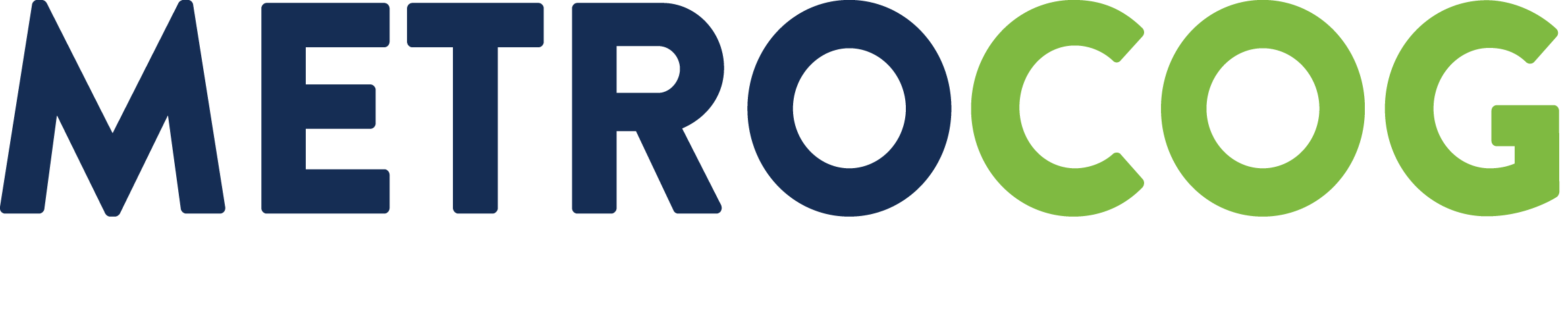 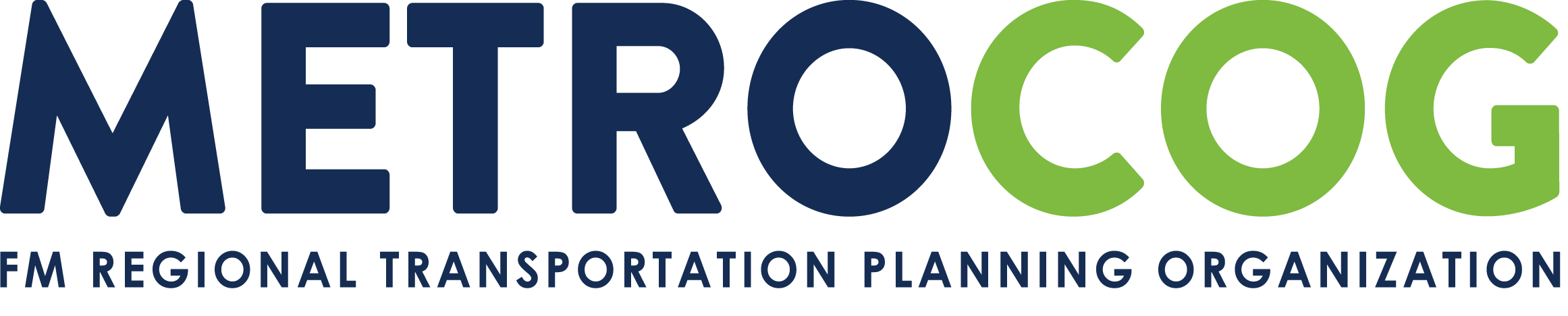 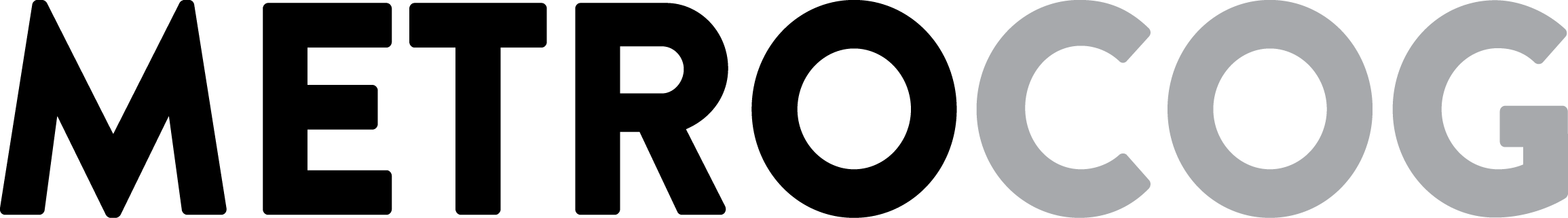 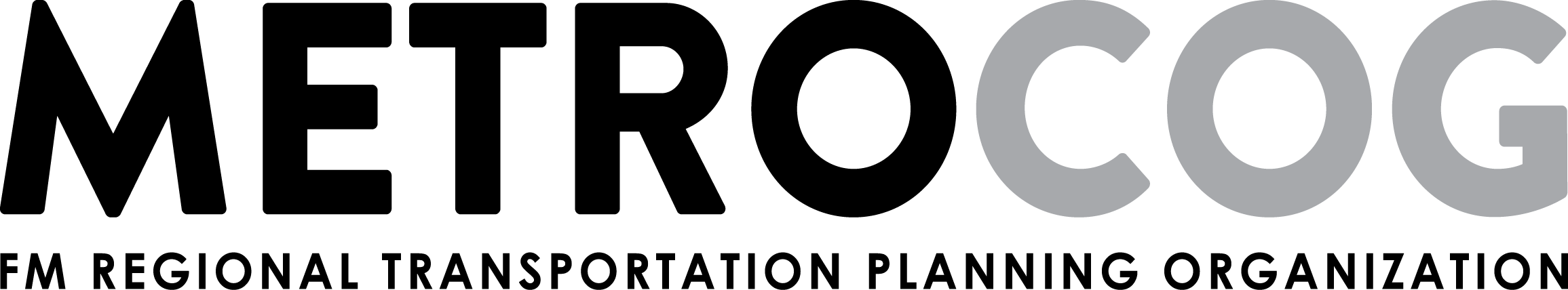 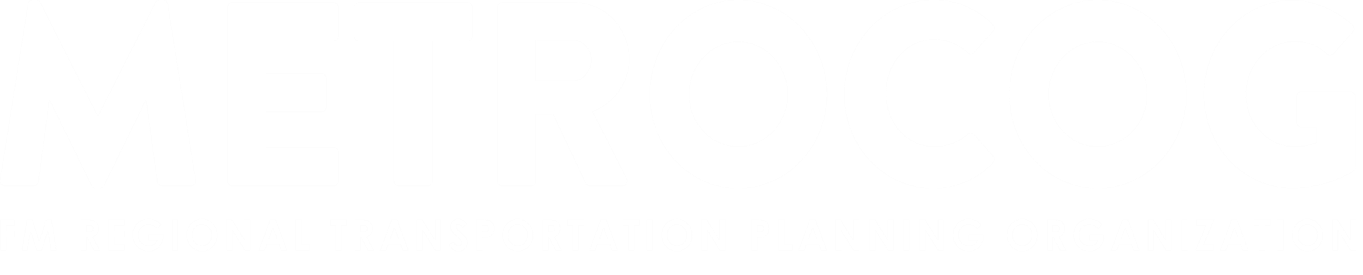 Fargo-Moorhead Metropolitan Council of Governments
8/9/2018
6
www.fmmetrocog.org
Fargo-Moorhead Metropolitan Council of Governments
8/9/2018
7